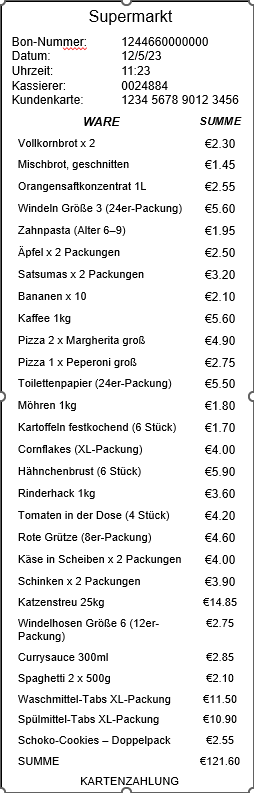 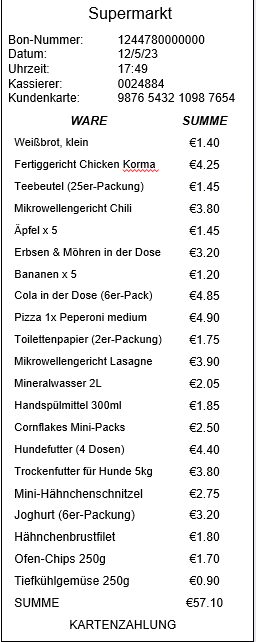 Supermarkt
Supermarkt
Bon-Nummer:	1244660000000
Datum:		12/5/23
Uhrzeit:		11:23
Kassierer:		0024884
Kundenkarte:		1234 5678 9012 3456
Bon-Nummer:	1244780000000
Datum:		12/5/23
Uhrzeit:		17:49
Kassierer:		0024884
Kundenkarte:		9876 5432 1098 7654
Bearbeitbare Version